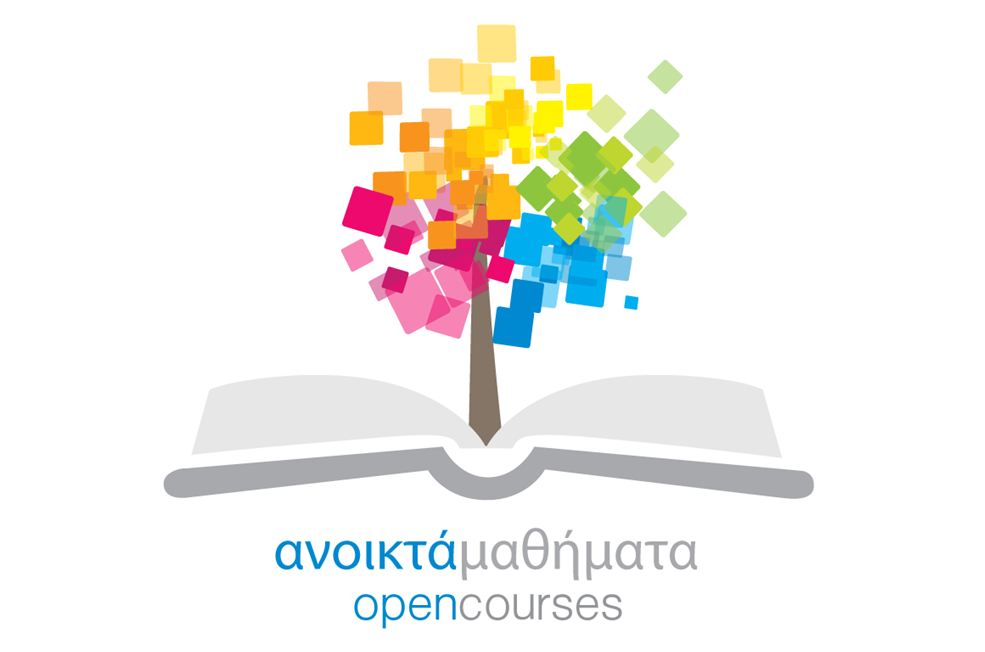 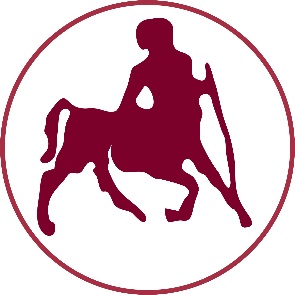 ΠΑΝΕΠΙΣΤΗΜΙΟ ΘΕΣΣΑΛΙΑΣ
Διοίκηση Ανθρώπινων πόρων
Ενότητα 6&7: Επιλογή Εργαζομένων

Αθανάσιος Κουστέλιος
Τμήμα Επιστήμης Φυσικής Αγωγής και Αθλητισμού
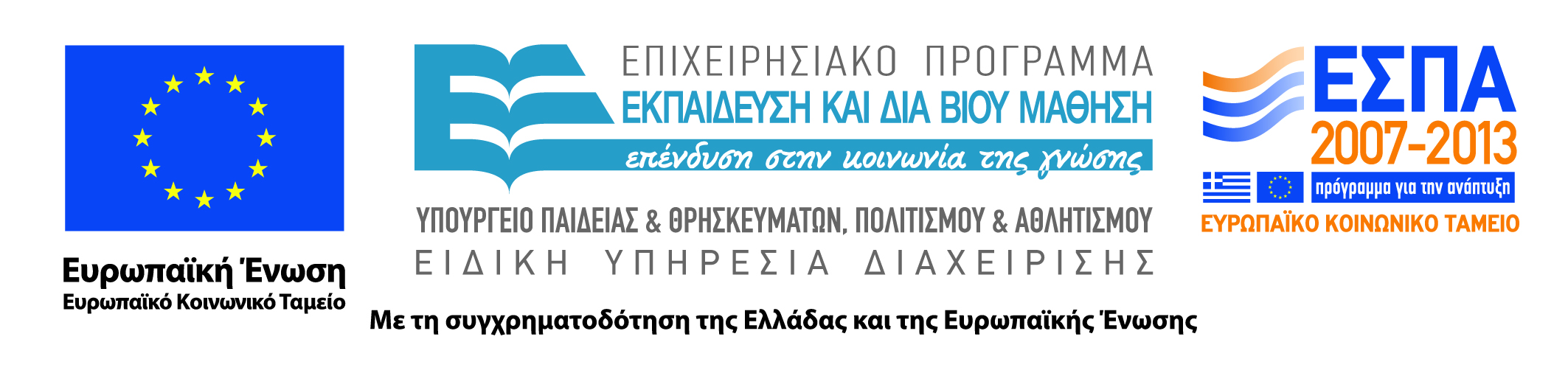 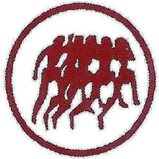 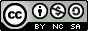 Άδειες Χρήσης
Το παρόν εκπαιδευτικό υλικό υπόκειται σε άδειες χρήσης Creative Commons. 
Για εκπαιδευτικό υλικό, όπως εικόνες, που υπόκειται σε άλλου τύπου άδειας χρήσης, η άδεια χρήσης αναφέρεται ρητώς.
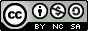 2
Χρηματοδότηση
Το παρόν εκπαιδευτικό υλικό έχει αναπτυχθεί στα πλαίσια του εκπαιδευτικού έργου του διδάσκοντα.
Το έργο «Ανοικτά Ακαδημαϊκά Μαθήματα Πανεπιστημίου Θεσσαλίας» έχει χρηματοδοτήσει μόνο τη αναδιαμόρφωση του εκπαιδευτικού υλικού. 
Το έργο υλοποιείται στο πλαίσιο του Επιχειρησιακού Προγράμματος «Εκπαίδευση και Δια Βίου Μάθηση» και συγχρηματοδοτείται από την Ευρωπαϊκή Ένωση (Ευρωπαϊκό Κοινωνικό Ταμείο) και από εθνικούς πόρους.
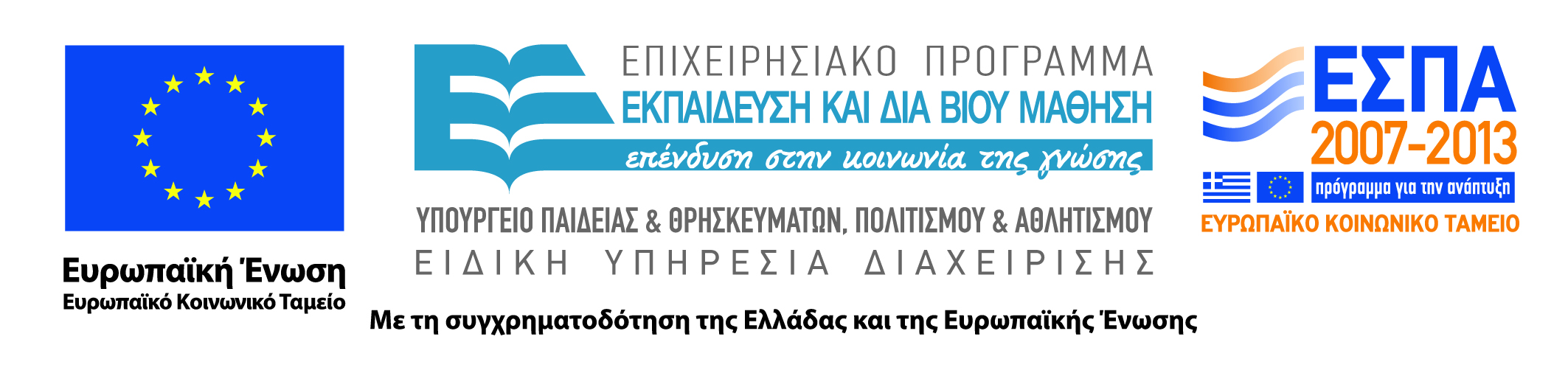 3
Σκοποί  ενότητας
Παρουσίαση και κατανόηση της αποτελεσματικής επιλογής εργαζομένων.
4
Περιεχόμενα ενότητας
Επιλογή προσωπικού
Προϋποθέσεις αποτελεσματικής επιλογής
Βήματα διαδικασίας επιλογής
Tests επιλογής προσωπικού
Μέθοδος Επιλογής
Συνέντευξη
Προβλήματα ή λάθη συνέντευξης
Είδη συνέντευξης
Tests επιλογής προσωπικού
Χαρακτηριστικά Χρήσης των Test
Βιογραφικό Σημείωμα
Συνοδευτική Επιστολή
5
Επιλογή προσωπικού
Η επιχείρηση καλείται να διαλέξει τους πλέον κατάλληλους από πλευράς γνώσεων, ικανοτήτων και ατομικών χαρακτηριστικών, οι οποίοι να θέλουν να παραμείνουν και να αποδώσουν στην επιχείρηση, παρέχοντας αμοιβές που κυμαίνονται στα πλαίσια των δυνατοτήτων του οργανισμού και των όσων ισχύουν στην αγορά
Στόχος : η πρόσληψη καταλληλότερου υποψηφίου για την κάθε διαθέσιμη θέση και για την επιχείρηση γενικότερα, αλλά και η παραμονή σε αυτή τη θέση σύμφωνα με τις απαιτήσεις αλλά και τους όρους που θα ικανοποιούν τον υποψήφιο αλλά και την επιχείρηση
Προϋποθέσεις αποτελεσματικής επιλογής
Ρεαλιστική περιγραφή εργασίας
Γνώση της φύσης της κενής θέσης
Καθορισμός κριτηρίων απόδοσης της θέσης
Γνώση μεθοδολογίας επιλογής
Επιλογή αξιόπιστης και έγκυρης μεθοδολογίας επιλογής
Εκπαίδευση υπευθύνων για ανάπτυξη των απαιτούμενων ικανοτήτων
Σύστημα ανατροφοδότησης (feedback) για μέτρηση της αποτελεσματικότητας στην επιλογή προσωπικού
Βήματα διαδικασίας επιλογής
Αρχική επιλογή από αίτηση και Β.Σ.
Προκαταρτική Συνέντευξη
Επαγγελματικά Τεστ
Έλεγχος υπόβαθρου και συστάσεων
Διαγνωστική συνέντευξη ή και «κέντρο αξιολόγησης»
Εξέταση φυσικής κατάστασης
Απόφαση
Tests επιλογής προσωπικού
Διανοητικών ικανοτήτων ή ευφυΐας
Ενδιαφερόντων
Ικανοτήτων 
Προσωπικότητας 
Εκπαίδευσης
Γνώσεων και επιτευγμάτων
Μέθοδος Επιλογής
Αίτηση πρόσληψης : 
Παρέχει πληροφορίες για το σύνολο των υποψηφίων ώστε να επιλεγεί ένα μέρος από αυτούς για συνέντευξη 
Τα στοιχεία μπορούν να χρησιμοποιηθούν από την επιχείρηση σε περίπτωση που ο υποψήφιος τελικά προσληφθεί
Συστάσεις
Όσο αργότερα ζητηθούν τόσο λιγότερο θα επηρεάσουν την τελική απόφαση
Όσο πιο σύνθετη είναι η διαδικασία επιλογής τόσο μικρότερη βαρύτητα δίνει στις συστάσεις
Μπορεί να περιλαμβάνουν τη γνώμη του αποστολέα ή τα γεγονότα – συμβάντα στα οποία υπήρξε μάρτυρας
Συνέντευξη
Επιβεβαίωση ή/και διευκρίνιση στοιχείων βιογραφικού
Συλλογή πληροφοριών για πρόβλεψη επιτυχίας του υποψηφίου στη θέση
Παροχή πληροφοριών στον υποψήφιο για την εταιρία και τη θέση
Αίσθηση δίκαιης αντιμετώπισης και ευκαιρία για να μιλήσουν οι υποψήφιοι για τον εαυτό τους
Προβλήματα ή λάθη συνέντευξης
Ένα μόνο θετικό ή αρνητικό χαρακτηριστικό μπορεί να αποκτήσει δυσανάλογα μεγάλη σημασία
Είναι πολύ πιθανόν τα αποτελέσματα να είναι μεροληπτικά
Η κάθε υποψηφιότητα εξετάζεται σε σύγκριση με τις υπόλοιπες
Δίνεται βάρος σε αρνητικές ενδείξεις
Δύσκολη ανατροπή της 1ης εντύπωσης
Δυσκολία ανάγνωσης της γλώσσας του σώματος
Είδη συνέντευξης
Ελεύθερη
Δομημένη
Συμπεριφορική
Ατομική
Ομαδική
Με τηλεδιάσκεψη
Tests επιλογής προσωπικού
Διανοητικών ικανοτήτων ή ευφυΐας
Ενδιαφερόντων
Ικανοτήτων 
Προσωπικότητας 
Εκπαίδευσης
Γνώσεων επιτευγμάτων
Τεστ προσωπικότητας
Μου αρέσει να διαβάζω μυθιστορήματα …
Είμαι συντηρητικός/ή στις αποφάσεις μου …
Μου αρέσει να θέτω στόχους πριν ξεκινήσω μία εργασία …
Μου αρέσει να ακολουθώ κανόνες …
Μερικές φορές εκνευρίζομαι …
Χαρακτηριστικά Χρήσης των Test
Εγκυρότητα
Αξιοπιστία
Χρήση και μετάφραση αποτελεσμάτων
Συνάφεια
Χρήση στατιστικών προτύπων
Βιογραφικό Σημείωμα
Δημογραφικά Στοιχεία
Τυπικά Προσόντα
Γενική εικόνα Βιογραφικού
Βιογραφικό Σημείωμα
Χρονολογικό, Θεματικό , Συνδυαστικό
Προσαρμοσμένο στον στόχο (Ακαδημαϊκό, Επαγγελματικό, Προβολής κ.τ.λ.)
Πάντοτε Ανανεωμένο
Το δικό σας Βιογραφικό
http://europass.cedefop.europa.eu/el/documents/curriculum-vitae

mkoutiva@pe.uth.gr
Συνοδευτική Επιστολή
3 παράγραφοι
Περιγραφή ιδιαιτέρων δεξιοτήτων
Επίδειξη ενημέρωσης
Γιατί κάποιος είναι κατάλληλος για τη συγκεκριμένη θέση
Επεξήγηση χρονικών κενών και αποχώρησης από την τελευταία εργασία
Πρόσκληση επικοινωνίας 

ΠΡΟΣΟΧΗ ΣΤΑ ΛΑΘΗ!!!!!
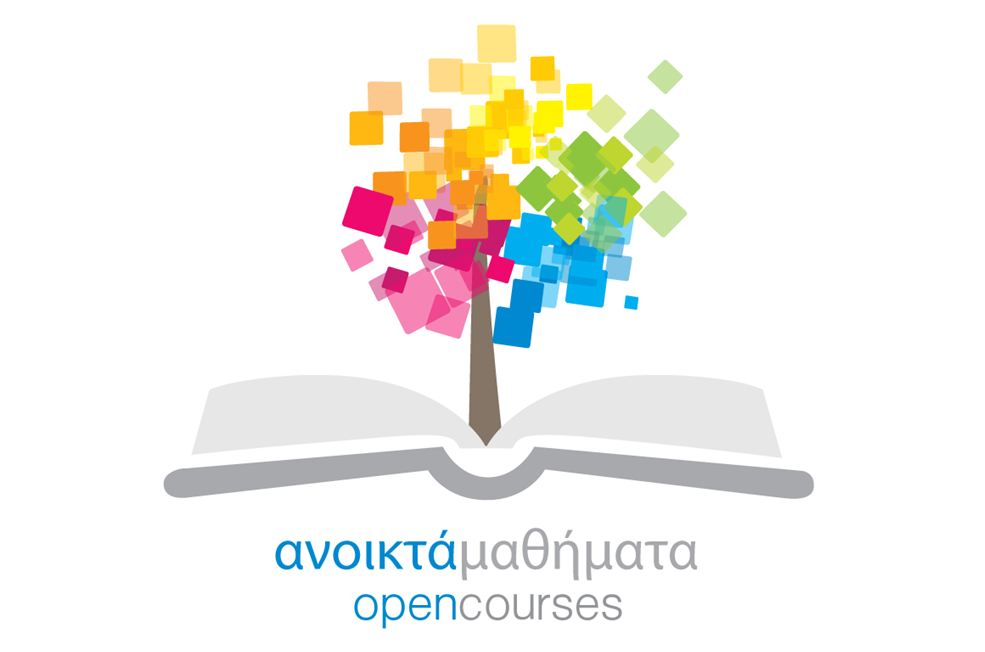 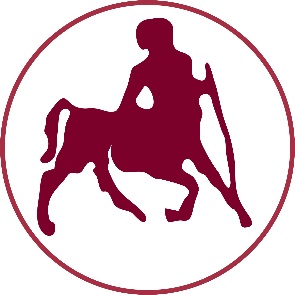 ΠΑΝΕΠΙΣΤΗΜΙΟ ΘΕΣΣΑΛΙΑΣ
Τέλος Ενότητας
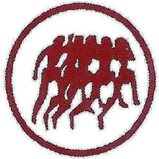 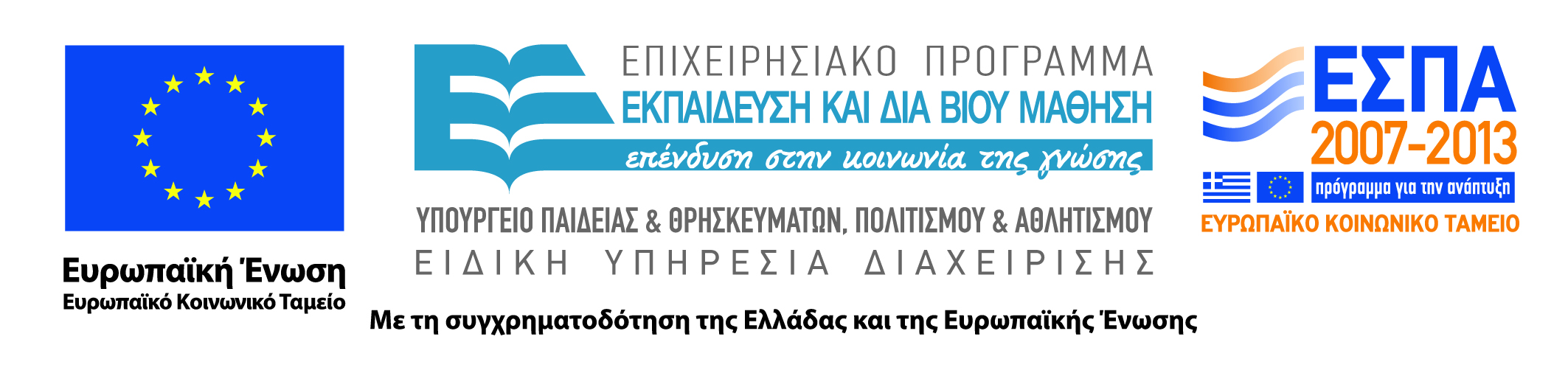 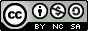